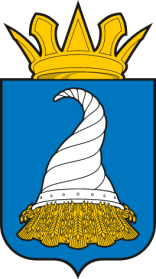 УПРАВЛЕНИЕ ОБРАЗОВАНИЯ АДМИНИСТРАЦИИ
КУНГУРСКОГО МУНИЦИПАЛЬНОГО ОКРУГА 
ПЕРМСКОГО КРАЯ
О приоритетных задачах по организации воспитания в организациях отдыха детей и их оздоровления
Консультант отдела дополнительного образования и воспитания Управления образования администрации Кунгурского муниципального округа
А.С. Плотникова
[Speaker Notes: Добрый день, уважаемые коллеги! Сегодня поговорим с Вами об основных задачах по организации воспитания в организациях отдыха детей и их оздоровления.]
Основные задачи к началу ЛОК 2025
Приказ Министерства просвещения Российской Федерации от 14 марта 2025 г. № 201 «Об утверждении примерной структуры официального сайта организации отдыха детей и их оздоровления в информационно-телекоммуникационной сети «Интернет» и формата предоставления информации»
Обязательные разделы официального сайта организации отдыха детей и их оздоровления:
 
Основные сведения
Структура и органы управления Организацией 
 Документы 
Деятельность 
о возрастной категории детей, принимаемых в Организацию 
о датах проведения смен 
о реализуемых дополнительных образовательных программ 
о программе воспитательной работы 
о методических разработках (при наличии) 
5. Руководство. Педагогический и вожатский состав 
6. Материально-техническое обеспечение и оснащенность Организации
7. Услуги, в том числе платные, предоставляемые Организацией 
8. Доступная среда
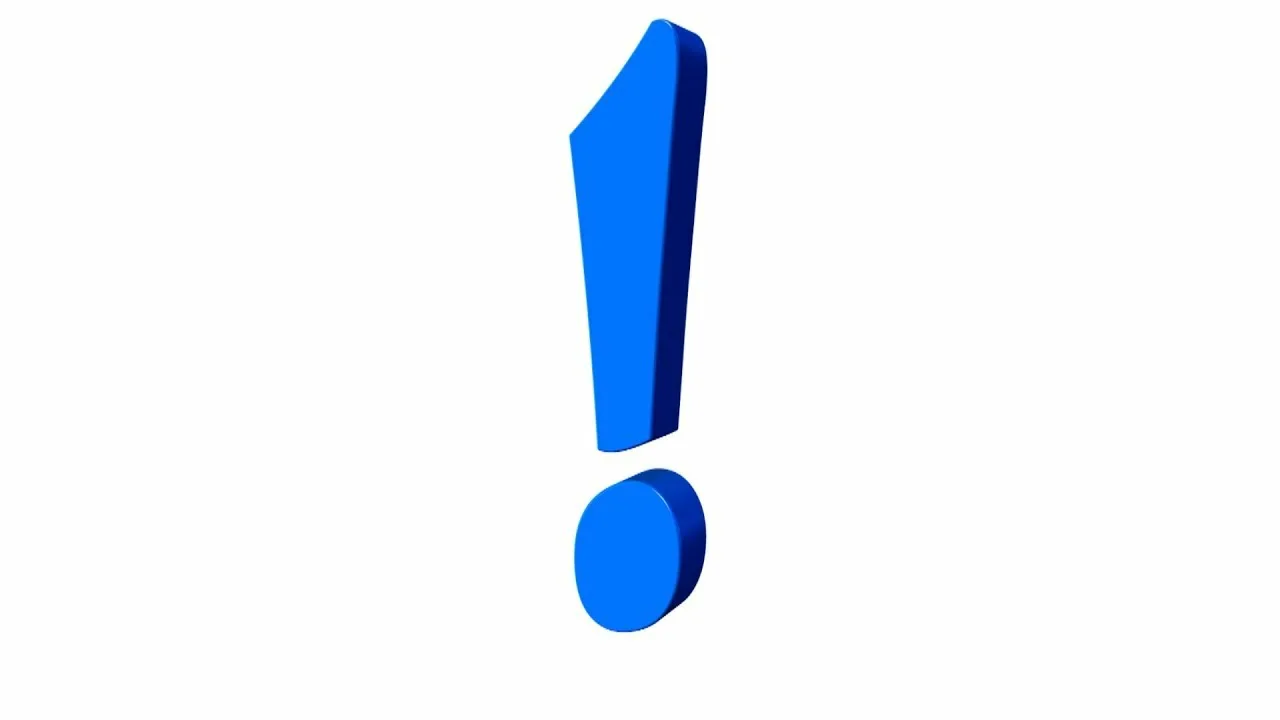 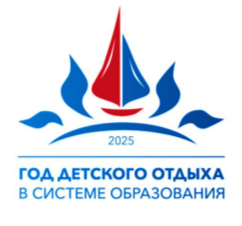 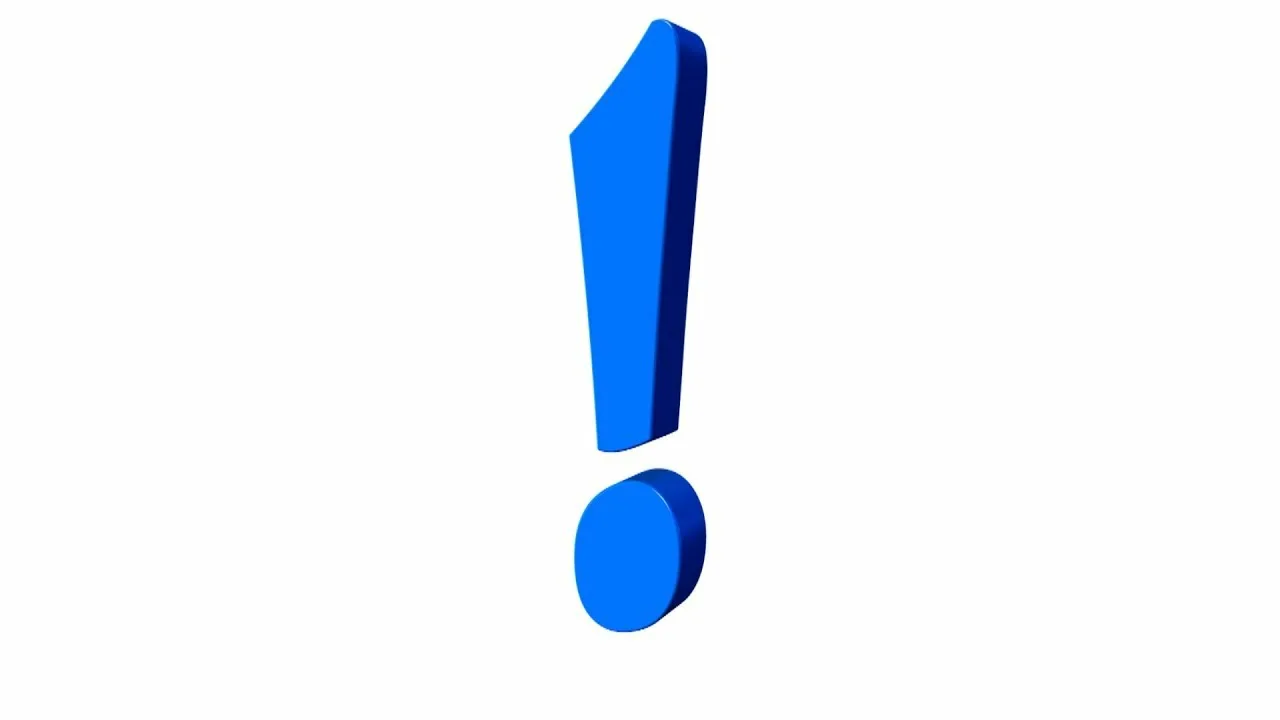 Раздел «Летний отдых» на сайте образовательной организации
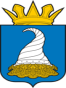 Управление образования администрации Кунгурского муниципального округа Пермского края
Основные задачи к началу ЛОК 2025
Приказ Минпросвещения России от 17.03.2025 № 209 «Об утверждении федеральной программы воспитательной работы для организаций отдыха детей и их оздоровления и календарного плана воспитательной работы»
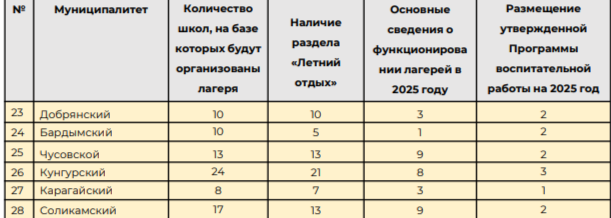 Обязательные блоки программы воспитательной работы:
    блок «Мир: культура, наука, мораль»
    блок «Россия: прошлое, настоящее, будущее»
    блок «Человек: здоровье, безопасность, семья,
творчество, развитие»
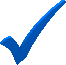 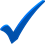 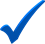 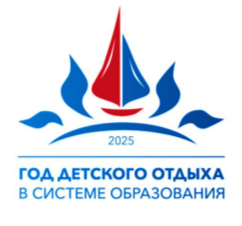 Методические рекомендации по реализации календарного плана воспитательной работы письмо Министерства образования и науки Пермского края № 26-36-вн-604 от 03.04.2025
Письмо Министерства образования и науки Пермского края № 26-36-вн-825 от 06.05.2025
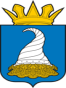 Управление образования администрации Кунгурского муниципального округа Пермского края
Профильные смены движения Первых
Письмо министра просвещения Российской Федерации и председателя правления Общероссийского общественно-государственного движения детей и молодежи «Движение первых» № СК-799/06 от 18.11.2024
Письмо Министерства образования и науки Пермского края № 26-36-вн-1960 от 27.11.2024 «О планировании профильных смен Движения Первых»
Письмо Министерства образования и науки Пермского края № 26-36-вн-433 от 13 марта 2025 года «Об организации профильных смен Движения Первых»
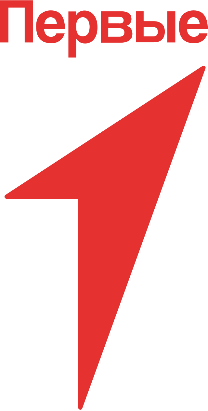 1. В каждой смене – тематические Дни Первых 
2. Не менее одной профильной смены Движения Первых – в загородных лагерях, лагерях в общеобразовательных организациях, организациях дополнительного образования (лагерь дневного пребывания, профильный лагерь, лагерь досуга и отдыха)
Методические материалы по ссылке (конструктор смен Первых, тематических Дней Первых):
https://nextcloud.rddm.team/index.php/s/TmasKccF3B3C8fQ
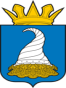 Управление образования администрации Кунгурского муниципального округа Пермского края
Всероссийские мероприятия в рамках «Года детского отдыха»
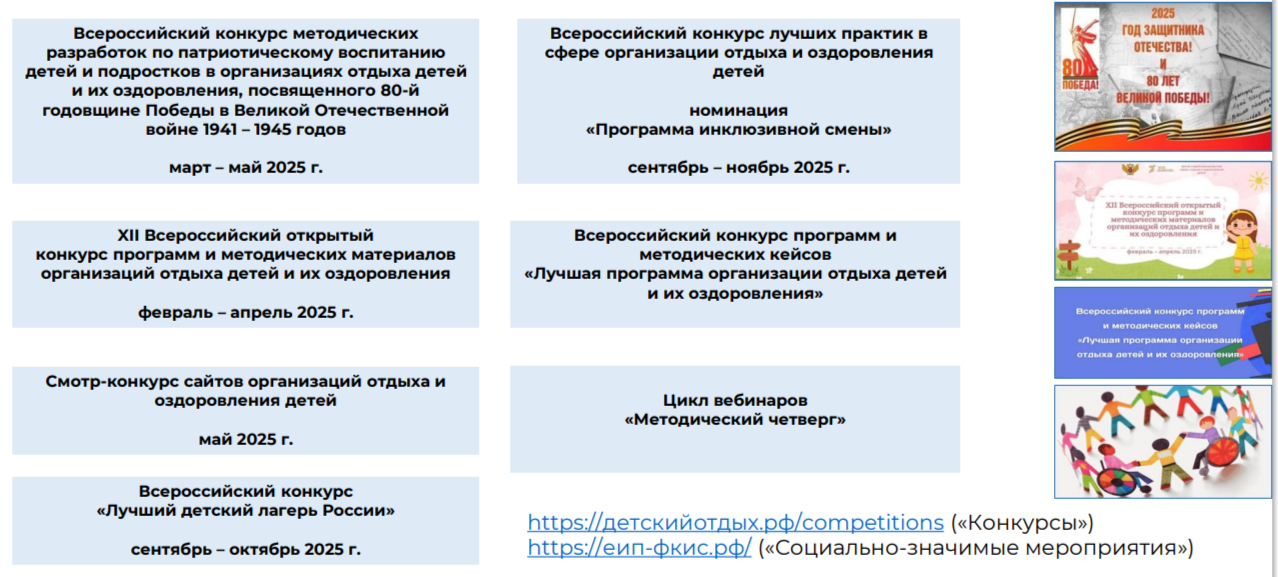 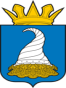 Управление образования администрации Кунгурского муниципального округа Пермского края
Решение
Информацию принять к сведению;
До 30.05.2025 обеспечить наличие вкладок на сайтах образовательных организаций в соответствии с требованиями Министерства Просвещения;
Утвердить  программы воспитательной работы и календарный план воспитательной работы в соответствии с федеральной программой и разместить ее на сайте;
Обеспечить занесение данных по организованному отдыху детей в течение оздоровительной кампании в ЕИС «Траектория»;
Обеспечить максимальный охват детей СОП и ГР СОП всеми формами отдыха и оздоровления в течении летней оздоровительной кампании;
Обеспечить участие детей  во всероссийских и региональных мероприятиях в рамках Года детского отдыха в системе образования;
Обеспечить проведение не менее одной профильной смены Движения первых и тематических дней Движения Первых.
Управление образования администрации Кунгурского муниципального округа Пермского края
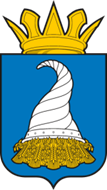